Unterrichtsvorgaben für das AufgabenfeldGesellschaftswissenschaftlicher Unterricht (Erdkunde, Geschichte, Politik)
für den zieldifferenten Bildungsgang Geistige Entwicklung an allen Lernorten
V  Spezifische Erläuterungen zur Unterrichtsvorgabe für das        Aufgabenfeld Gesellschaftswissenschaftlicher Unterricht
V. a	Aufbau und Systematik der Unterrichtsvorgabe für das Aufgabenfeld 	Gesellschaftswissenschaftlicher Unterricht
V. b	Vorschlag für teilnehmeraktivierende Elemente bei 	Implementationsveranstaltungen zum Verständnis der Systematik der 	Unterrichtsvorgabe für das Aufgabenfeld Gesellschaftswissenschaftlicher 	Unterricht
V. c	Allgemeine Hinweise zur Unterrichtsvorgabe für das Aufgabenfeld 	Gesellschaftswissenschaftlicher Unterricht
V. d	Vorschlag für ein teilnehmeraktivierendes Element bei 	Implementationsveranstaltungen passend zu einem einzelnen Kapitel der 	Unterrichtsvorgabe für das Aufgabenfeld Gesellschaftswissenschaftlicher 	Unterricht
V. e 	Schulinterner Lehrplan und Unterstützungsangebote für das 	Aufgabenfeld Gesellschaftswissenschaftlicher Unterricht
V. f	Vorschlag für teilnehmeraktivierende Elemente zum schulinternen Lehrplan für 	das Aufgabenfeld Gesellschaftswissenschaftlicher Unterricht
Unterrichtsvorgaben für den 
zieldifferenten Bildungsgang  
Geistige Entwicklung
2
V. a	Aufbau und Systematik der Unterrichtsvorgaben 	für das Aufgabenfeld 	Gesellschaftswissenschaftlicher Unterricht
Unterrichtsvorgaben für den 
zieldifferenten Bildungsgang  
Geistige Entwicklung
3
Gliederung der Unterrichtsvorgabe
Unterrichtsvorgaben für den
 zieldifferenten Bildungsgang  
Geistige Entwicklung
4
[Speaker Notes: Die Gliederung folgt damit der der Lehrpläne der allgemeinbildenden Schulen.]
Gliederung Kapitel 2
Unterrichtsvorgaben für den
zieldifferenten Bildungsgang  
Geistige Entwicklung
5
Entwicklung von Unterrichtsvorgaben - RAHMENSETZUNG
Orientierung an den Richtlinien für den Förderschwerpunkt Geistige Entwicklung (2022).
Orientierung an der Struktur der Unterrichtsvorgaben für den zieldifferenten Bildungsgang Geistige Entwicklung von 2022.
Orientierung am Lehrplan Sachunterricht der Primarstufe und dem Kernlehrplan der Hauptschule Gesellschaftslehre (Erdkunde, Geschichte, Politik).U. a. mit den Zielen: 
Anschlussorientierung 
Ermöglichen von Partizipation auf allen Ebenen im schulischen wie auch lebensweltbezogenen Kontext
Unterrichtsvorgaben für den zieldifferenten Bildungsgang 
Geistige Entwicklung
6
Unterrichtsvorgaben – GLIEDERUNGSPUNKTE und -INHALT
Kapitel 2: Kompetenzbereiche, Inhaltsfelder, Schwerpunkte, fachliche Aspekte und angestrebte Kompetenzen
Unterrichtsvorgaben für den zieldifferenten Bildungsgang 
Geistige Entwicklung
7
Kompetenzbereiche
Kompetenzbereiche:
Repräsentieren die Grund-dimensionen des fachlichen Handelns,
strukturieren den fachlichen Kompetenzerwerb,
implizieren vielfältige indivi-duelle Zugänge auf unter-schiedlichen Aneignungs-ebenen,
sind aufgabenfeldspezifisch formuliert.
Sachkompetenz

Methodenkompetenz

Urteilskompetenz

Handlungskompetenz
Unterrichtsvorgaben für den 
zieldifferenten Bildungsgang  
Geistige Entwicklung
8
Kompetenzbereiche
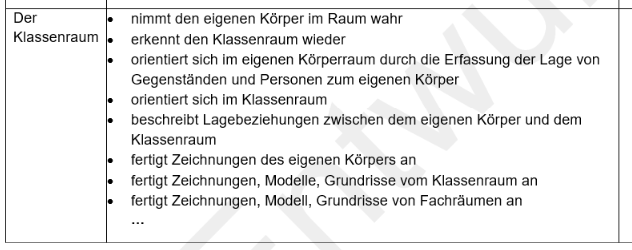 Kompetenzbereiche
sind mit den angestrebten Kompetenzen verknüpft.
Die unterschiedlichen Aneignungsebenen werden durch die Wahl der Operatoren deutlich.
Unterrichtsvorgaben für den  zieldifferenten Bildungsgang   
Geistige Entwicklung
9
Inhaltsfelder
Inhaltsfelder:
systematisieren die ver-bindlichen und unver-zichtbaren unterrichtlichen Gegenstände,
geben Hinweise für die inhaltliche Ausrichtung des Lehrens und Lernens.
Fach Erdkunde:
Unterschiedlich strukturierte Räume
Mobilität
…

Fach Geschichte:
Zeit und Wandel
Zeitepochen und gesellschaftlicher Wandel

Fach Politik:
Leben in der Demokratie
Identität und Lebensgestaltung
…
Unterrichtsvorgaben für den 
zieldifferenten Bildungsgang  
Geistige Entwicklung
10
Untergliederung der Inhaltsfelder in Schwerpunkte
Schwerpunkte:
Fokussieren die unterrichtlichen Gegenstände, 
werden unabhängig voneinander oder
im parallelen Bezug zueinander angeordnet.
Unterrichtsvorgaben für den  zieldifferenten Bildungsgang   Geistige Entwicklung
11
Untergliederung der Inhaltsfelder in Schwerpunkte
Beispiele:
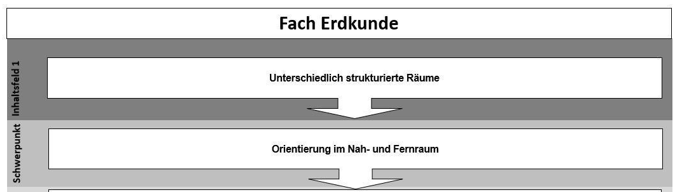 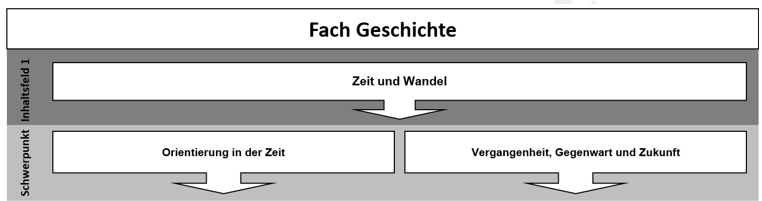 Unterrichtsvorgaben für den 
zieldifferenten Bildungsgang  
Geistige Entwicklung
12
Fachliche Aspekte
Fachliche Aspekte:
gliedern die Schwerpunkte entsprechend fachlicher Modelle oder 
beschreiben unterschiedliche Aspekte von Kompetenzen. 
Durch die fachlichen Aspekte werden die angestrebten Kompetenzen inhaltslogisch gebündelt.
Unterrichtsvorgaben für den 
zieldifferenten Bildungsgang  
Geistige Entwicklung
13
Fachliche Aspekte
Beispiel:
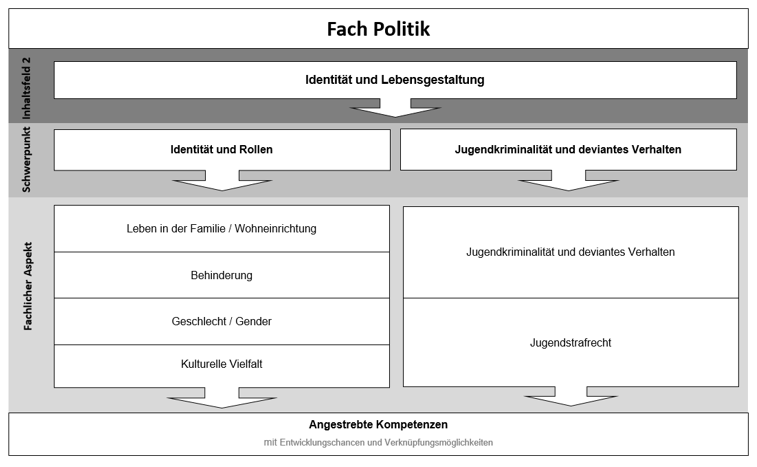 Unterrichtsvorgaben für den
 zieldifferenten Bildungsgang  
Geistige Entwicklung
14
Angestrebte Kompetenzen
Angestrebte Kompetenzen

beschreiben fachliche Entwicklungsschritte, 
berücksichtigen elementare Fähigkeiten und Vorläuferfähigkeiten,
sind innerhalb eines offen angelegten entwicklungsbezogenen Kontinuums konzipiert, 	
beziehen sich auf Verhalten, das in jeweils unterschiedlichen Modi sichtbar  werden kann, konkretisieren die fachliche und entwicklungsorientierte Systematik,
bilden die Grundlage für die Formulierung individuell angestrebter Lernergebnisse und die Planung eines individuell ausgerichteten Unterrichts.
Unterrichtsvorgaben für den 
zieldifferenten Bildungsgang  
Geistige Entwicklung
15
[Speaker Notes: Verhalten wird in unterschiedlichen Modi sichtbar: z. B. Veränderungen im Antlitz (Glossar), Augenbewegungen, Körperspannung),
Kompetenzen werden von SuS ggfs. auch “übersprungen” oder ausgelassen. Ebenfalls können Entwicklungen in weiteren fachlichen Aspekten stattfinden, während vereinzelt kein weiterer Kompetenzerwerb mehr erfolgt]
Angestrebte Kompetenzen
Beispiel aus dem Fach Geschichte:
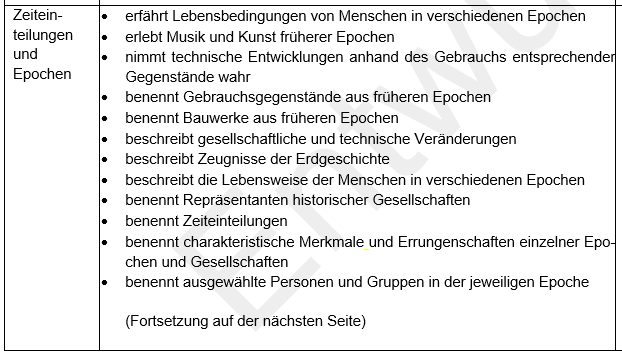 Unterrichtsvorgaben für den
 zieldifferenten Bildungsgang  
Geistige Entwicklung
16
Entwicklungschancen und Verknüpfungsmöglichkeiten
Exemplarische Vernetzungen zwischen dem fachlichen und dem entwicklungsbezogenen Kompetenzerwerb, wodurch Entwicklungschancen ermöglicht werden können. 

Markierung von Verknüpfungsmöglichkeiten zu weiteren Unterrichtsvorgaben für den zieldifferenten Bildungsgang Geistige Entwicklung, um Grundlagen für fächer-übergreifendes Arbeiten (u.a. Projekte) aufzuzeigen.

Im Sinne einer Anschlussorientierung exemplarische Verknüpfungsmöglichkeiten zu den Lehrplänen der Primarstufe und den Kernlehrplänen der Hauptschule.
Unterrichtsvorgaben für den 
zieldifferenten Bildungsgang  
Geistige Entwicklung
17
Vernetzung von fachlichem und entwicklungsbezogenem Kompetenzerwerb (Beispiel aus dem Fach Erdkunde)
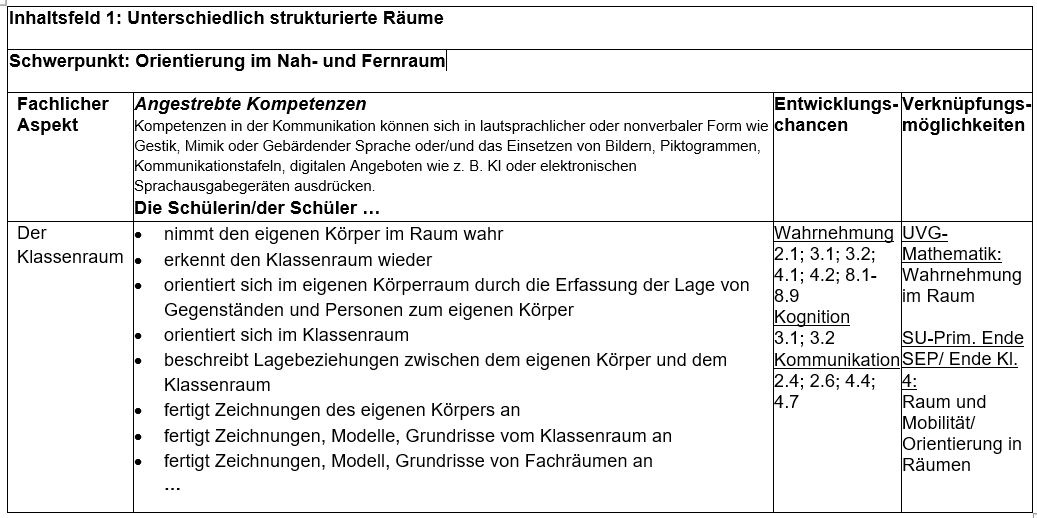 Unterrichtsvorgaben für den 
zieldifferenten Bildungsgang  
Geistige Entwicklung
18
Exemplarische Verknüpfungen zu UnterrichtsvorgabenGeistige Entwicklung (Beispiel aus dem Fach Geschichte)
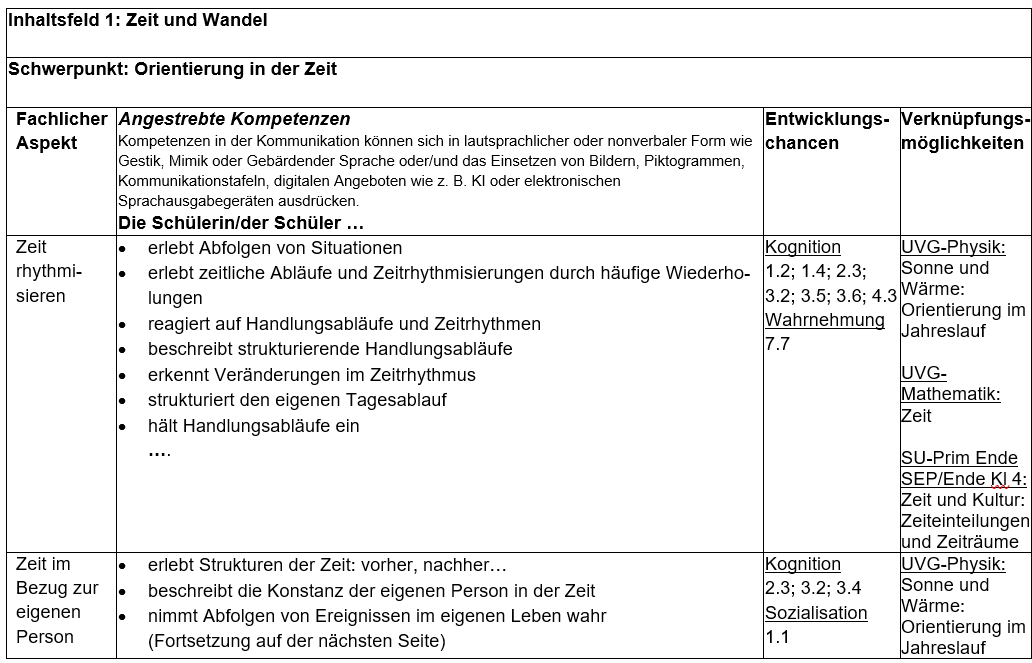 Unterrichtsvorgaben für den 
zieldifferenten Bildungsgang  
Geistige Entwicklung
19
Exemplarische Verknüpfungen zum Lehrplan Primarstufe / Hauptschule (Beispiel aus dem Fach Politik)
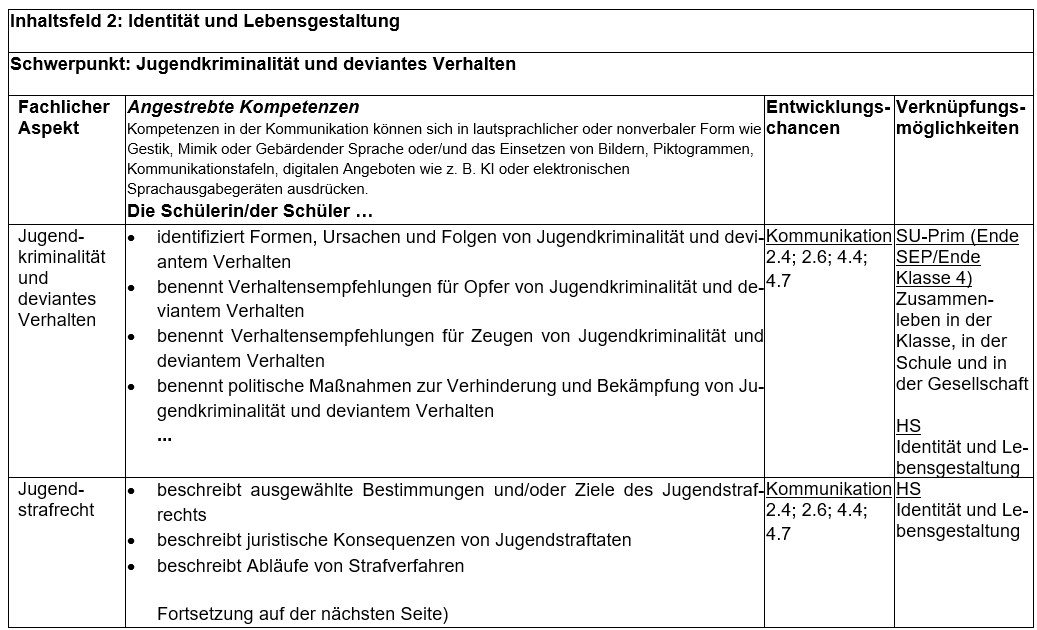 Unterrichtsvorgaben für den 
zieldifferenten Bildungsgang 
Geistige Entwicklung
20
V. b	Vorschlag für teilnehmeraktivierende Elemente bei 
	Implementationsveranstaltungen zum Verständnis der 	Systematik der Unterrichtsvorgabe für das Aufgabenfeld 	Gesellschaftswissenschaftlicher Unterricht
Unterrichtsvorgaben für den 
zieldifferenten Bildungsgang  
Geistige Entwicklung
21
Arbeitsaufträge zum Verständnis der Systematik der Unterrichtsvorgaben
Einen der drei fachlichen Abschnitte der Unterrichtsvorgabe auswählen:

Den Pfad von einer angestrebten Kompetenz zu einer anderen innerhalb des fachlichen Aspekts nachvollziehen und skizzieren.

Für eine/n konkrete/n (fiktive/n) Schüler/in angestrebte Kompetenzen zur Lern- und Entwicklungsplanung identifizieren.
Unterrichtsvorgaben für den 
zieldifferenten Bildungsgang  
Geistige Entwicklung
22
V. c	Allgemeine Hinweise zur Unterrichtsvorgabe für das 	Aufgabenfeld Gesellschaftswissenschaftlicher Unterricht
Unterrichtsvorgaben für den 
zieldifferenten Bildungsgang  
Geistige Entwicklung
23
Gesellschaftswissenschaftlicher Unterricht– Beitrag des Aufgabenfeldes
zur Bildung im zieldifferenten Bildungsgang Geistige Entwicklung
In seiner Gesamtheit leistet das Aufgabenfeld einen Beitrag zur Entwicklung einer elementaren geografischen, historischen und politischen Bildung im zieldifferenten Bildungsgang Geistige Entwicklung.
Erworbene Kompetenzen befähigen die Schülerinnen/Schüler, verantwortlich am sozialen und gesellschaftlichen Leben teilzunehmen und ein weitgehend selbstbestimmtes Leben zu gestalten.
Unterrichtsvorgaben für den 
zieldifferenten Bildungsgang  
Geistige Entwicklung
24
V. d	Vorschlag für ein teilnehmeraktivierendes Element bei 
	Implementationsveranstaltungen passend zu einem 	einzelnen Kapitel der Unterrichtsvorgabe zum 		Aufgabenfeld Gesellschaftswissenschaftlicher Unterricht
Unterrichtsvorgaben für den
 zieldifferenten Bildungsgang  
Geistige Entwicklung
25
Kapitel 2: Angestrebte Kompetenzen in der Praxis
„Bildung im zieldifferenten Bildungsgang Geistige Entwicklung ist angelegt in einem Dreiklang von Fachorientierung, Entwicklungsorientierung und Lebensweltbezug und zielt auf persönliche Entfaltung, eine selbstständige Lebensgestaltung und Partizipation in allen Lebensbereichen. Dies spiegelt sich in den Unterrichtsvorgaben der Aufgabenfelder (Fächer) und der Entwicklungsbereiche.“

Sichten Sie die für einen Schwerpunkt formulierten angestrebten Kompetenzen vor dem Hintergrund der Lern- und Entwicklungsplanung (Förderplanung) von zwei Schülerinnen bzw. Schülern ihrer Lerngruppe.
Welche Kompetenzen sind für die ausgewählte Schülerin / den Schüler aktuell und mit Orientierung auf den Lebensweltbezug anzustreben?
Was müssten Sie in Ihrer Unterrichtsplanung berücksichtigen, um den Kompetenzerwerb zu ermöglichen?
Wie könnten Sie den fachlichen Kompetenzerwerb mit der Entwicklung in den Entwicklungs-bereichen verzahnen, um Entwicklungschancen zu ermöglichen?
Welche Maßnahmen zur Unterstützten Kommunikation wären einzubinden?
Welche Assistiven Technologien könnten unterstützend wirken?
Unterrichtsvorgaben für den 
zieldifferenten Bildungsgang  
Geistige Entwicklung
26
[Speaker Notes: Anregung: Verwendung in der Lehrerkonferenz oder Fachkonferenz zwecks einer ersten gemeinsamen Auseinandersetzung mit den Unterrichtsvorgaben, aus der konkrete Vereinbarungen zur Weiterarbeit abgeleitet werden können.]
V e. 	Schulinterner Lehrplan und Unterstützungsangebote für 	das Aufgabenfeld Gesellschaftswissenschaftlicher Unterricht
Unterrichtsvorgaben für den 
zieldifferenten Bildungsgang  
Geistige Entwicklung
27
Entwicklungs-, fach- und lebensweltbezogene Kompetenzen
Angestrebte 
Kompetenzen
Was?
Wofür?
Kompetenz-entwicklung
Wie?
Womit?
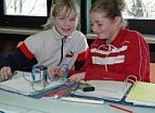 Schulinterner
Lehrplan
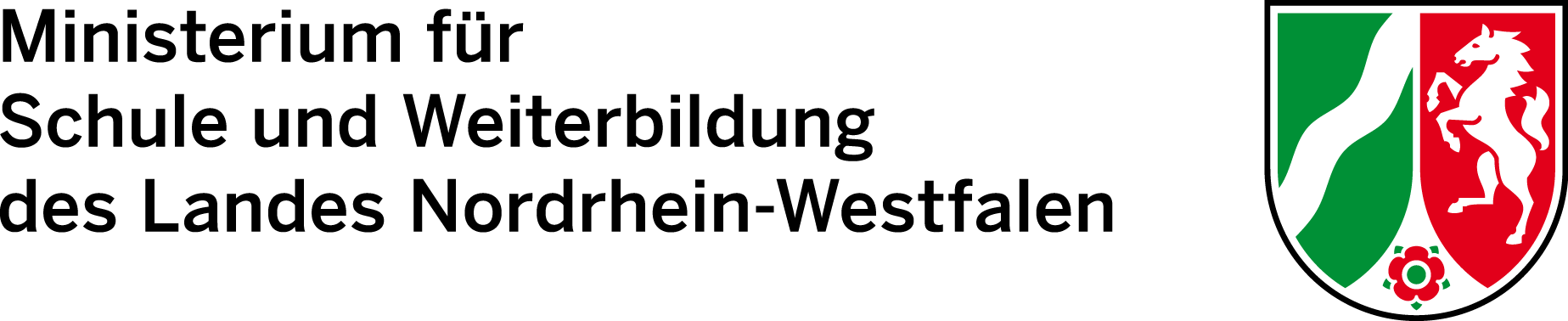 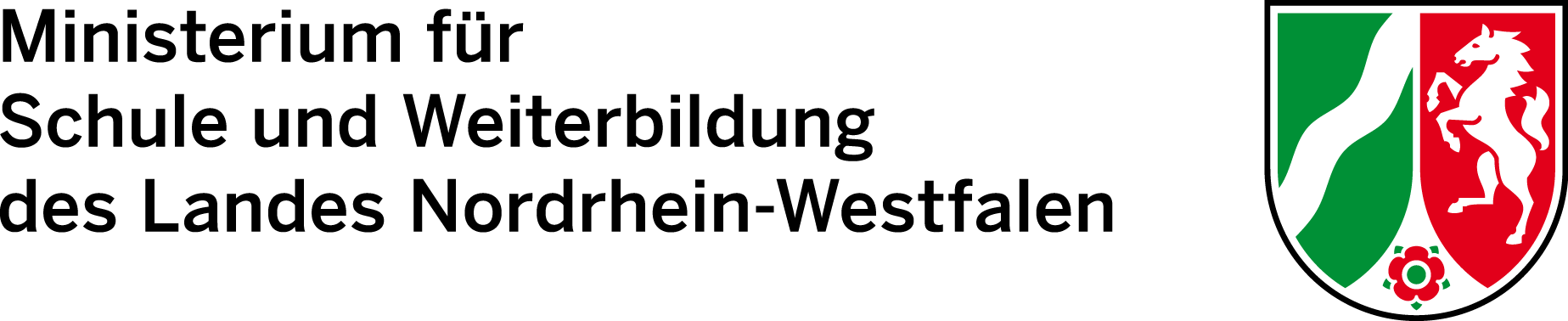 Unterrichtsvor-gaben für den Bildungsgang GG
Richtlinien für den FÖS GG
Unterrichtsvorgaben für den 
zieldifferenten Bildungsgang  
Geistige Entwicklung
28
Schulinterne Lehrpläne
Umsetzung der Richtlinien und Unterrichtsvorgaben unter spezifischen Bedingungen einer Schule
Ausgestaltung von Freiräumen
Instrumente zur Unterrichtsentwicklung und Unterrichts-gestaltung
Grundlage der fachlichen und entwicklungsbezogenen Arbeit im Team
Transparenz für alle am Bildungsprozess Beteiligten
Grundlage für Reflexion und Evaluation
Unterrichtsvorgaben für den 
zieldifferenten Bildungsgang  
Geistige Entwicklung
29
Gliederung des schulinternen Lehrplans (Beispiel Fach Erdkunde)
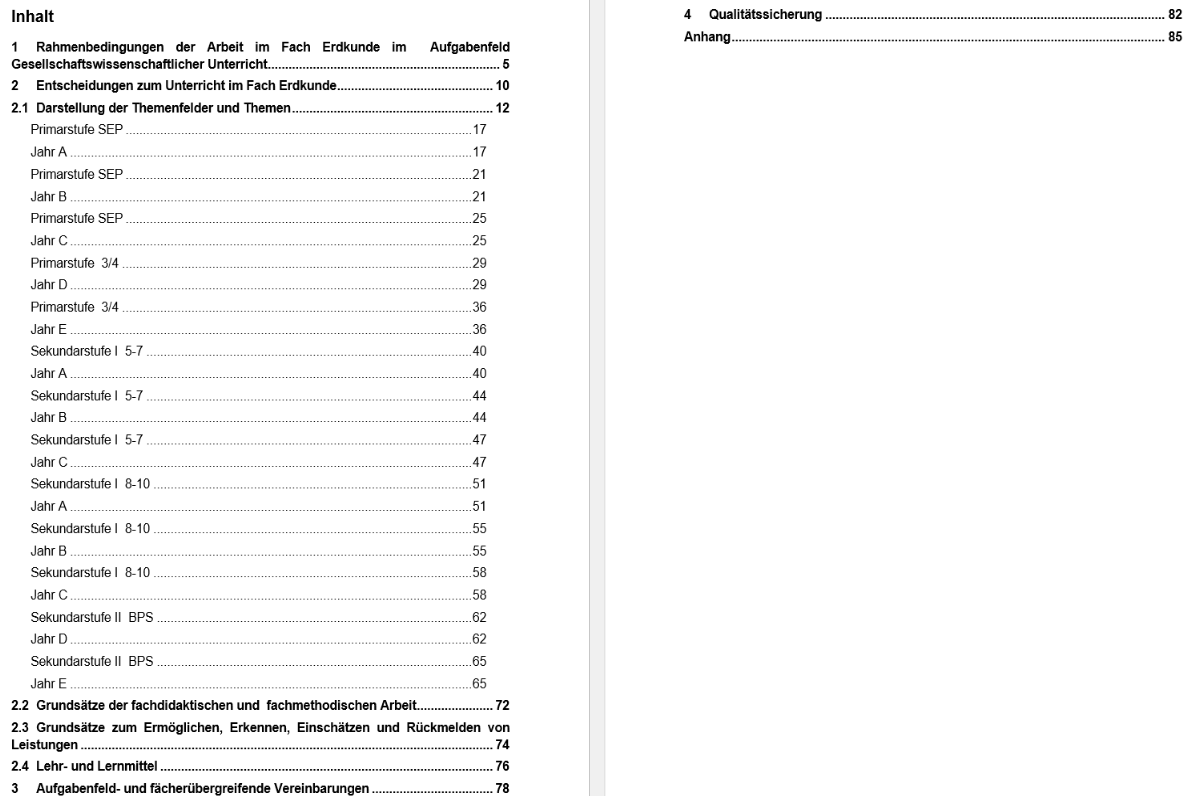 Diese Gliederung ist exemplarisch. Jede Schule ist aufgefordert zu prüfen, welche Struktur bzw. Gliederung für den jeweils eigenen schulinternen Lehrplan geeignet ist.
Unterrichtsvorgaben für den 
zieldifferenten Bildungsgang  
Geistige Entwicklung
30
[Speaker Notes: Diese Gliederung ist exemplarisch. Jede Schule ist aufgefordert zu prüfen, welche Struktur bzw. Gliederung für den jeweils eigenen schulinternen Arbeitsplan geeignet ist.]
Systematik des schulinternen Beispiel-Lehrplans
Die Rhythmisierung der Themenfelder gemäß der Drei- und Zweijahres-Zyklen wird in einer Übersicht (Excel-Tabelle) des vorliegenden Arbeitsplanes lernjahrbezogen (chronologisch) dargestellt.
Unterrichtsvorgaben für den 
zieldifferenten Bildungsgang  
Geistige Entwicklung
31
Beispiel zur Systematik des schulinternen Lehrplans (Beispiel Fach Geschichte)
Unterrichtsvorgaben für den 
zieldifferenten Bildungsgang  
Geistige Entwicklung
32
[Speaker Notes: Damit wird sichergestellt, dass die Schülerinnen und Schüler im Laufe ihrer Schulbiografie an allen Themenfeldern und den aufgezeigten Bereichen/ Inhalten/ fachlichen Aspekten partizipieren und gleichzeitig keine Redundanzen hinsichtlich der Themenfelder beim mehrjährigem Verbleib in einer jahrgangsübergreifenden Lerngruppe entstehen.]
Aus dem 
schulinternen Lehrplan (Beispiel Fach Politik) (I)
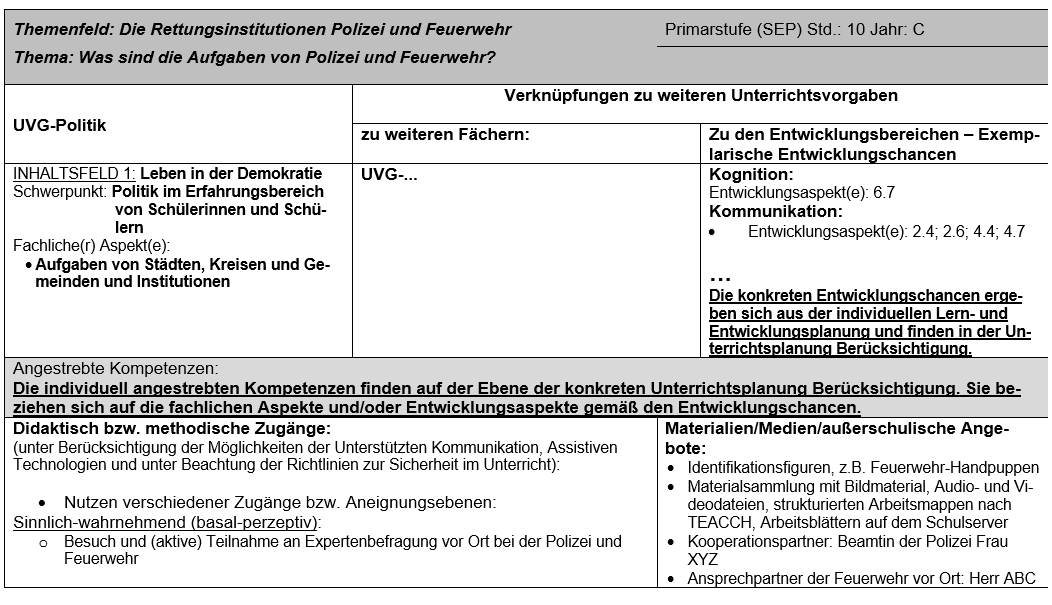 Unterrichtsvorgaben für den 
zieldifferenten Bildungsgang  
Geistige Entwicklung
33
Aus dem 
schulinternen Lehrplan (Beispiel Fach Politik) (II)
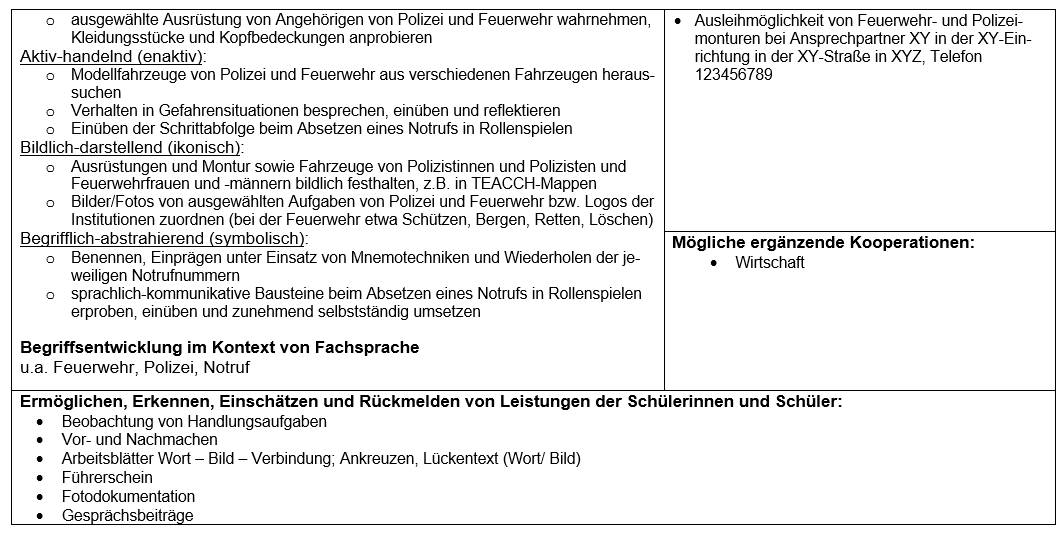 Unterrichtsvorgaben für den 
zieldifferenten Bildungsgang  
Geistige Entwicklung
34
V. f	Vorschlag für teilnehmeraktivierende Elemente zum 	schulinternen Lehrplan für das Aufgabenfeld 	Gesellschaftswissenschaftlicher Unterricht
Unterrichtsvorgaben für den 
zieldifferenten Bildungsgang  
Geistige Entwicklung
35
Auf dem Weg zum schulinternen Lehrplan:
Tauschen Sie sich zu dem Vorschlag für die Weiterarbeit in der Schule aus und planen Sie Ihre nächsten Schritte.
Vorstellen der Unterrichtvorgaben (Grundlage: ppt)
Unterstützungsmaterialien vorstellen: Lehrplannavigator mit einem Beispiel eines schulinternen Lehrplans etc. (Motto: „Dazu gibt es übrigens schon etwas als Anregung!“) 
Den eigenen schulinternen Lehrplan (schulinterne Curricula) prüfen: Was sind unsere Stärken? Wo besteht Handlungsbedarf?  
Konkrete Maßnahmen zur Fortschreibung des schulinternen Lehrplans festlegen (Was? Wer? Wann bzw. bis wann?)
Unterrichtsvorgaben für den 
zieldifferenten Bildungsgang  
Geistige Entwicklung
36
[Speaker Notes: Anregung: Verwendung in Implementationsveranstaltung mit Schulleitungen und Fachkonferenzvorsitzenden]
Themenfelder auf der Basis schuleigener Gegebenheiten planen:
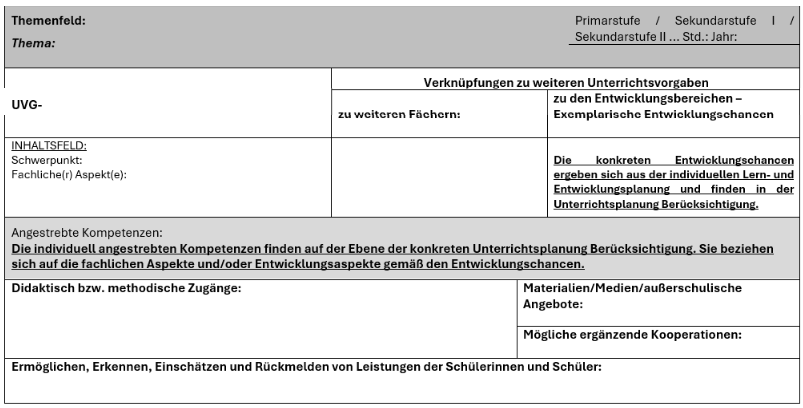 Bitte planen Sie mit einer Partnerin/einem Partner
ein Themenfeld auf der Basis Ihrer schuleigenen Gegebenheiten.
Unterrichtsvorgaben für den 
zieldifferenten Bildungsgang  
Geistige Entwicklung
37
[Speaker Notes: Anregung: Verwendung in der Lehrerkonferenz oder Fachkonferenz]
Unterricht für eine Lerngruppe auf der Basis eines Themenfeldes planen:
Planen Sie bitte mit einer Partnerin/ einem Partner für eine konkrete Lerngruppe eine Unterrichtssequenz auf Basis des in der vorherigen Aufgabe erarbeiteten  Themenfeldes.
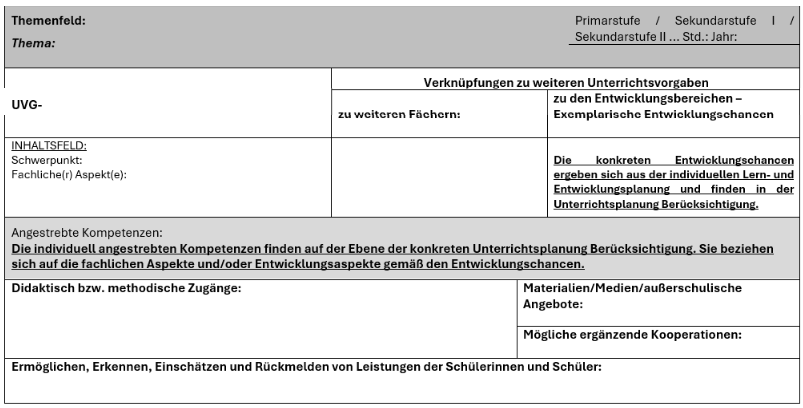 Bitte prüfen Sie anschließend, ob dieses Format für Ihren schulinternen Lehrplan nützlich ist, und passen Sie dieses ggf. an.
Unterrichtsvorgaben für den 
zieldifferenten Bildungsgang  
Geistige Entwicklung
38
[Speaker Notes: Diese Aufgabe könnte auch so gestaltet werden, dass auf der Grundlage eines Themenfeldes, welches für die eigenen schulischen Gegebenheiten geplant wurde, konkreter Unterricht geplant würde.]
Herzlichen Dank für Ihre Aufmerksamkeit!
Unterrichtsvorgaben für den 
zieldifferenten Bildungsgang  
Geistige Entwicklung
39